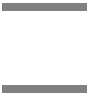 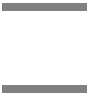 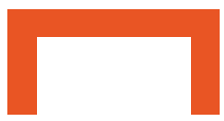 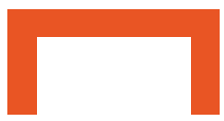 Assises flexibles 
(tables basses, tapis, …)
Zone de stockage de l’enseignant (armoire, bureau)
Coin des référents 
(Mathématiques, Français, Sciences)
Tables classiques
Centre guidé